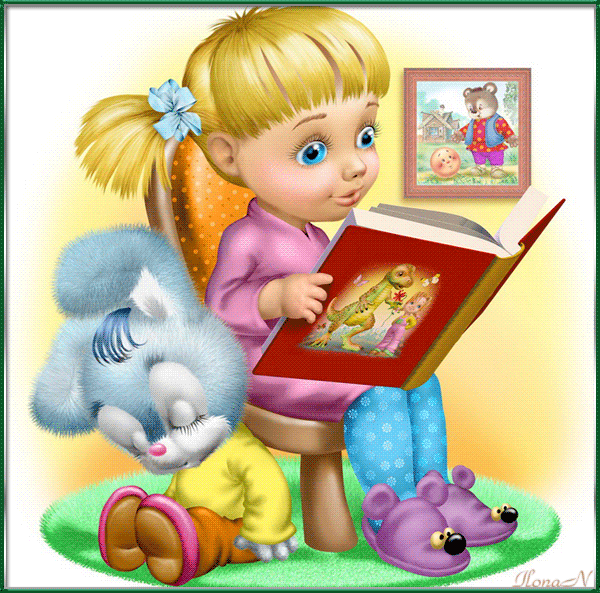 Читаем
 слова
Для детей 
среднего и
 старшего
 дошкольного 
 возраста
Группа «Ласточка» 
ГБДОУ детский сад № 32
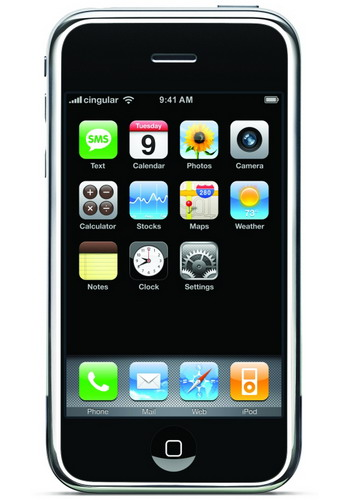 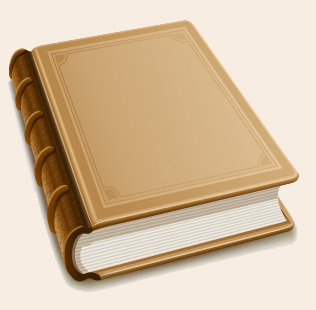 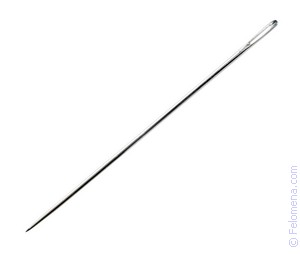 И
К
Т
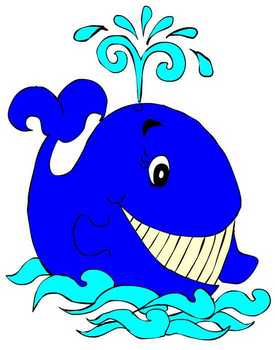 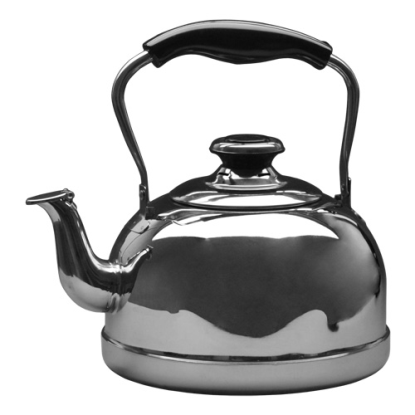 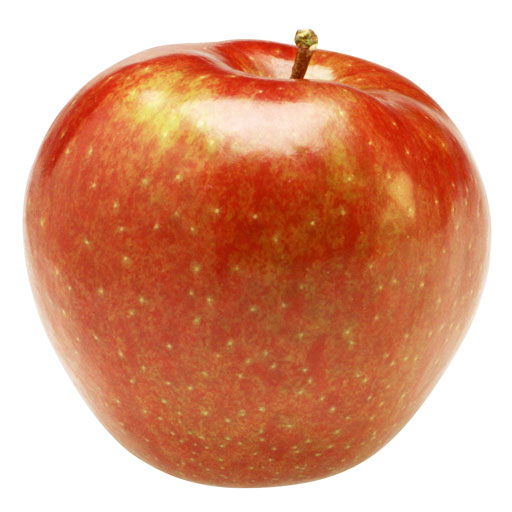 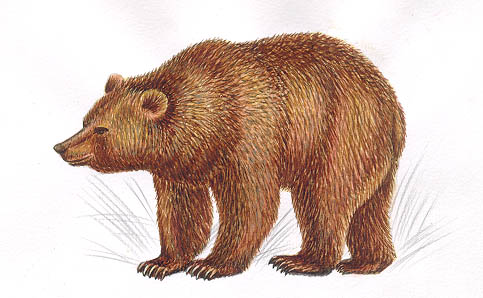 М
Я
Ч
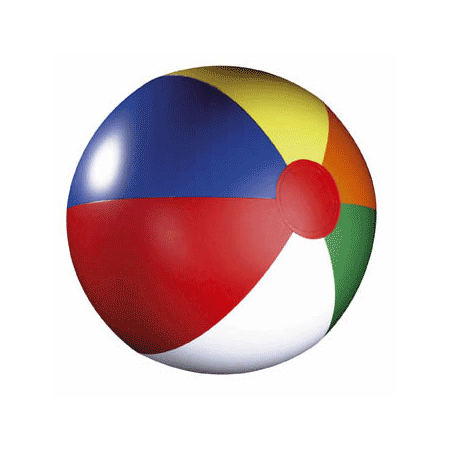 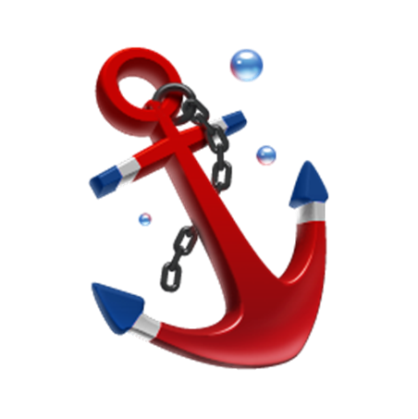 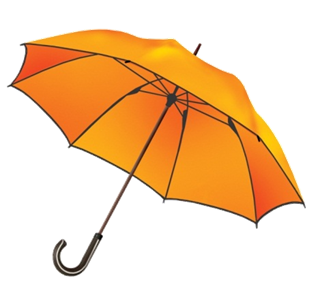 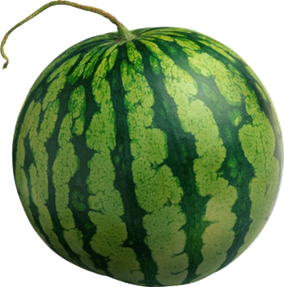 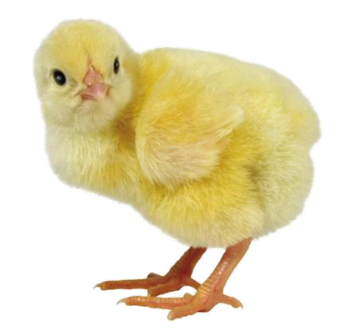 З
А
Я
Ц
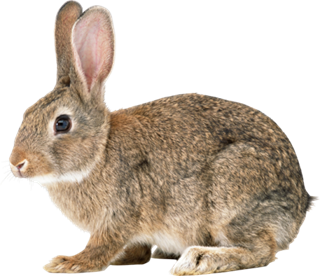 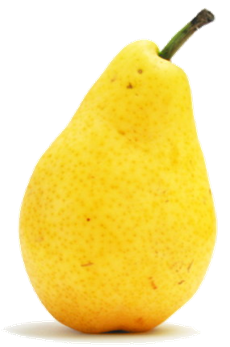 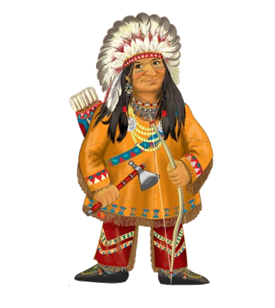 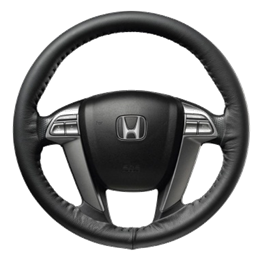 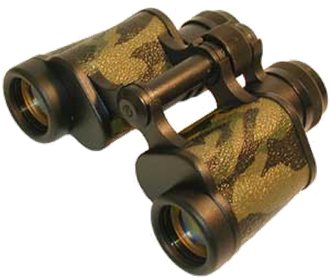 Б
Г
Р
И
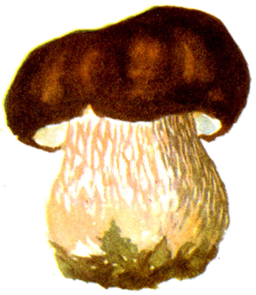